Engineering and High Performance Thermoplastics
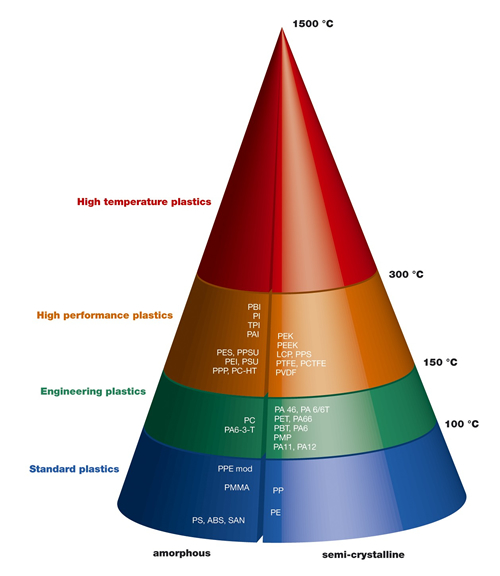 MFG 355
Engineering/High Performance Thermoplastics
Replace metallic parts
Strength and stiffness
Retention of properties over range of temperatures
Toughness to withstand incidental damage
Dimensional stability
Low creep
Low CTE
Withstand environmental factors (UV, O2, chemicals)
Shaped easily compared to metals
Engineering Thermoplastics
Compared to commodity plastics
More expensive
The commodity resins are all lacking some critical property
Some Engineering/High Performance Thermoplastics are formed through the condensation polymerization process
Polyamides or Nylons (PA)
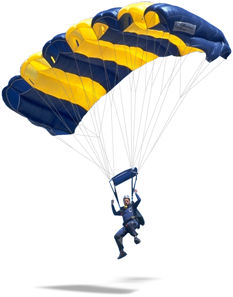 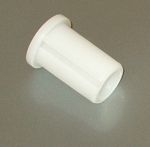 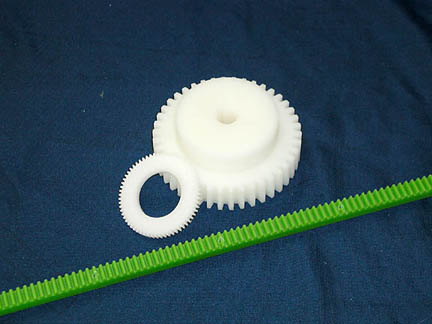 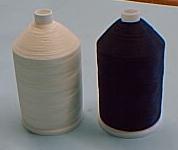 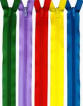 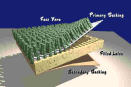 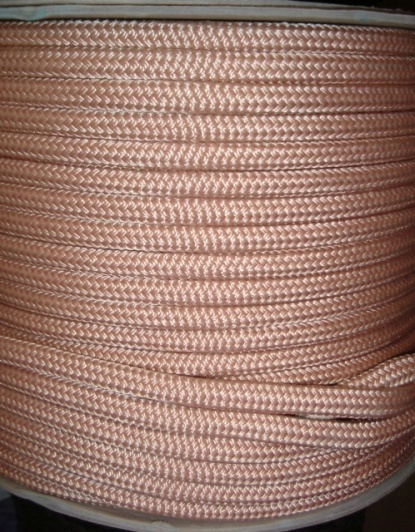 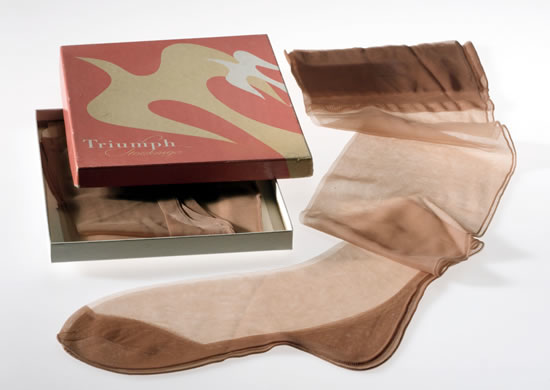 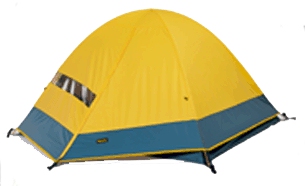 Polyamides or Nylons (PA)
(                                               )n
[      ]a
[     ]b
Types of nylons
Amide group
[      ]a
[     ]b
Types of nylons
Used to designate different a and b values which came from different monomers
Nylon a/(b+2) 
To account for the carbons in the acid groups
Example: Nylon 6/6
Example: Nylon 6/12
(                                               )n
[      ]a
[      ]b
Types of nylons
What happens as a and b increase?
More CH2 groups give greater flexibility
More CH2 groups give more “oil-like” properties
Fewer CH2 groups (more amide groups) gives more polarity and more strength
(                                               )n
[      ]a
[     ]b
PA General Family Characteristics
Polarity
Crystallinity
Sharp melting point
Strength
Some water absorption (depends on a/b number)
PA General Family Characteristics
Highly crystalline
Sharp melting point 
Strength (polar bonding and crystallinity)
Transparent (barely)—cook-in-bag (turkey)
Anti-friction—not like PTFE but good
Toughness—excellent
Fatigue resistance—excellent
Water absorption—0.2-2.5% (must be dried for injection molding)
Nylon 6/6 Monomer
Hexamethylenediamine
(6 carbons)
Nylon 6/6 Monomer
Adipic Acid
(6 carbons)
Nylon 6/6 Polymer
Water
Amide group
Nylon 6 Monomer
Amine
Group
Acid
Group
Nylon 6 Polymer
Amide group
Properties of Specific Nylon Types
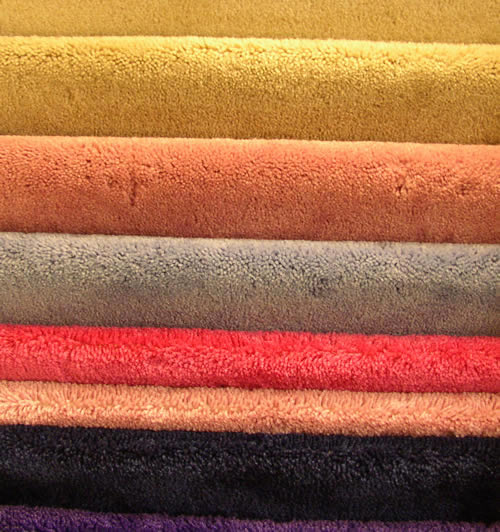 Nylon 6,6 – General
Nylon 6 – Copycat
Nylon 6,10 – Less water absorption
Nylon 6,12 – Flexibility and less water (silky)
Nylon 2,2 – Strength
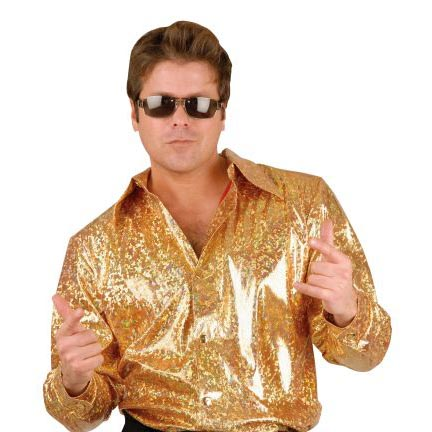 Processing Nylon
Injection molding
Shrinkage (crystallinity)
.018 in/in
Dry it first
Extrusion
Low melt viscosity (process at temp just high enough to melt)
Be careful of decomposition (especially if not dried)
Fibers
Drawing
Crystallization
Orientation
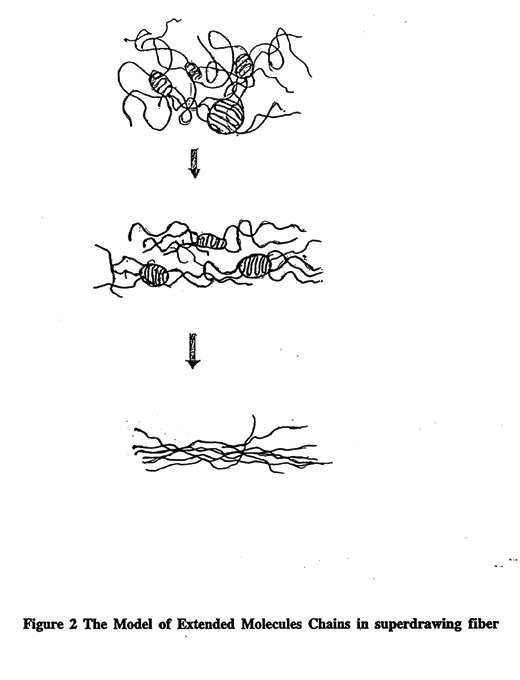 Nylon History
Nature of polymer bonding not understood
Carothers
Di-functional monomers
Polymers—1000 units long
Larger units—molecular still to eliminate water
Control of melting point and length
Many combinations of polyesters
Trying polyamides
Settling on 6,6
Carothers death
3 weeks after patents
Tremendous success
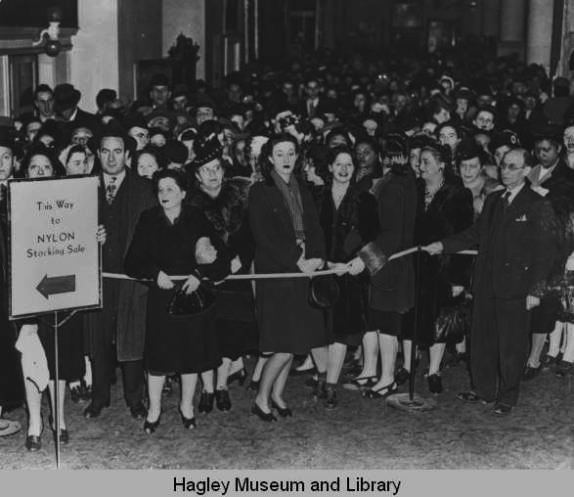 Aramids
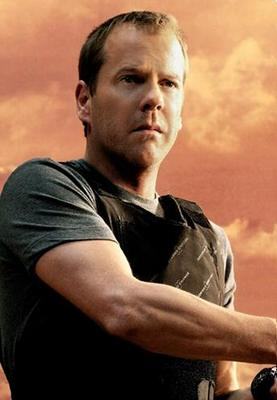 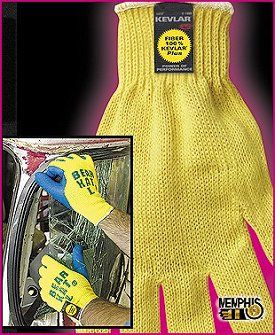 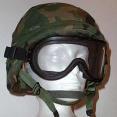 Aramids
Amide group
All else is aromatic
Acetals or Polyoxymethylenes (POM)
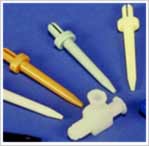 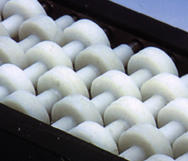 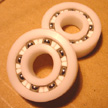 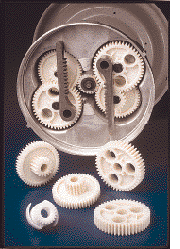 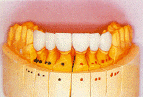 (
)n
Acetals or Polyoxymethylenes (POM)
Acetal Family Characteristics(compared to nylon 6/6)
Mechanical—do not embrittle, good impact strength
Moisture—very little (shower heads)
Chemical resistance—very high, resists stains, sensitive to strong acids and bases
Weathering—fair
Thermal—200o F
Electrical—good
Machining—like cutting brass
Adhesion—not very good (epoxy glues needed)
Processing Acetals
Do not heat above 440o F
Melt viscosity is not too dependant on temperature
Do not leave in barrel overnight 
Startup heating
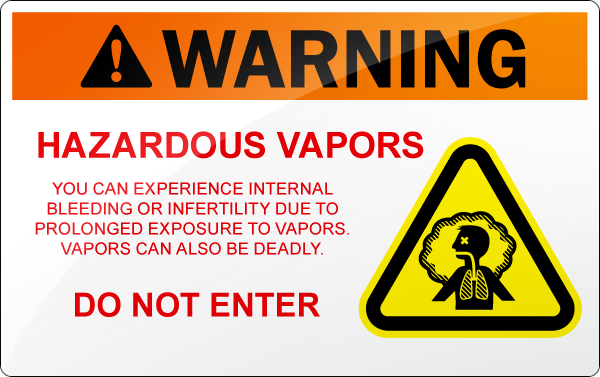 Acetal Copolymer
(
Prevents unzipping
(
n
Thermoplastic Polyesters (PET/PBT)
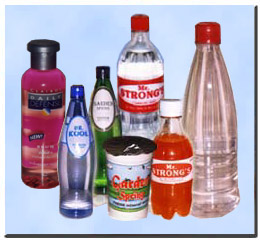 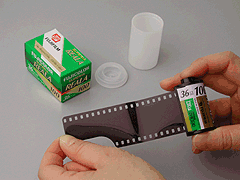 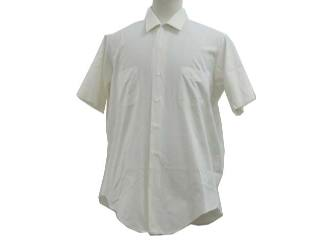 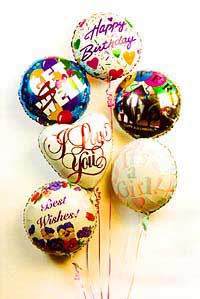 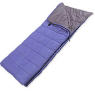 Third largest polymer in production
(behind PE and PP)
Thermoplastic Polyester General Family Characteristics
PET (compared to nylon 6/6)
Higher mechanical stiffness
Strength by orienting chains not by H-bonding
Get 50% crystallinity 
Forced by mechanical stretching
Clear because crystalline structures are <500nm
PBT
Crystallizes rapidly
Processes faster
Lower overall properties
Thermoplastic Polyesters (PET/PBT)
(
[
]m
PET/PBT
m = 2 or 4
)n
Processing PET
Shape it (film, tape, fiber, extrude, etc) 
Amorphous structure
Reheat and stretch in strength direction(s)
Cool to below Tg
Specific TP Polyester Types
Dacron fiber—mix with cotton or wool-gives permanent creases
Kodel – photo film
Mylar—transparencies, tapes, balloons
PETG—large glycol modified, amorphous
Polycarbonate
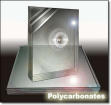 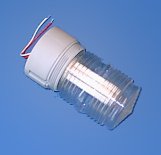 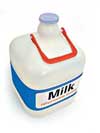 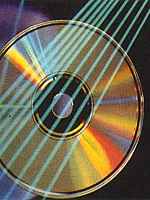 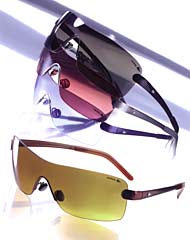 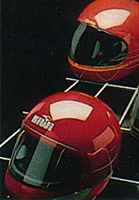 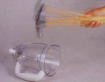 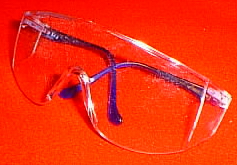 (
)n
Polycarbonate
History
Poor solvent resistance (DuPont)
GE-Lexan (now Sabic)
Properties
Polar
Stiffness of backbone
Long repeat unit
Bis-Phenol-A (BPA) problems
Stress-crack problems
Properties
Solvent sensitivity—poor but nice for joining
Clear—except for UV yellowing, slight crystallinity
Hard
Ductile—nailed, sawed, drawn, punched, sheared, drilled
Tough—helmets, light covers, windows, roadside signs, bullet proof shields
Dimensional stability—low creep
Electrical resistance—good but not fantastic
Machining—good
Acrylics (PMMA and PAN)
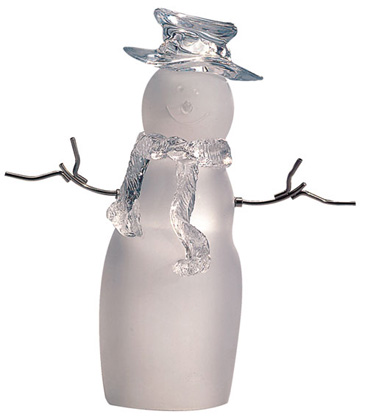 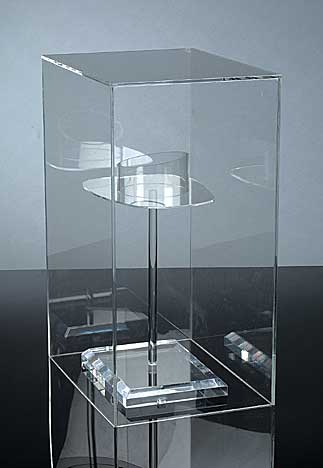 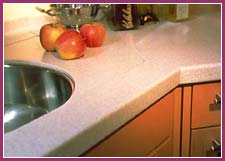 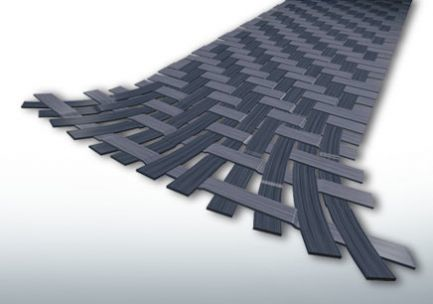 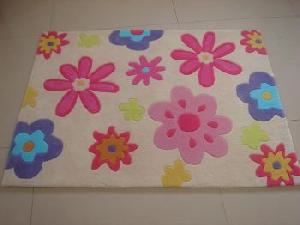 )n
(
)n
(
Acrylics (PMMA also PAN)
Properties
Weathering—best
Color (transparency)—20 years w/ <10% change
Color compatibility (pigments, dyes)
Mechanical properties—average except for impact (brittle) and flex (carpets)
Chemical—chlorinated solvents attack it, acetone gives it cracks
Electrical—good (especially arc resistance)
Uses
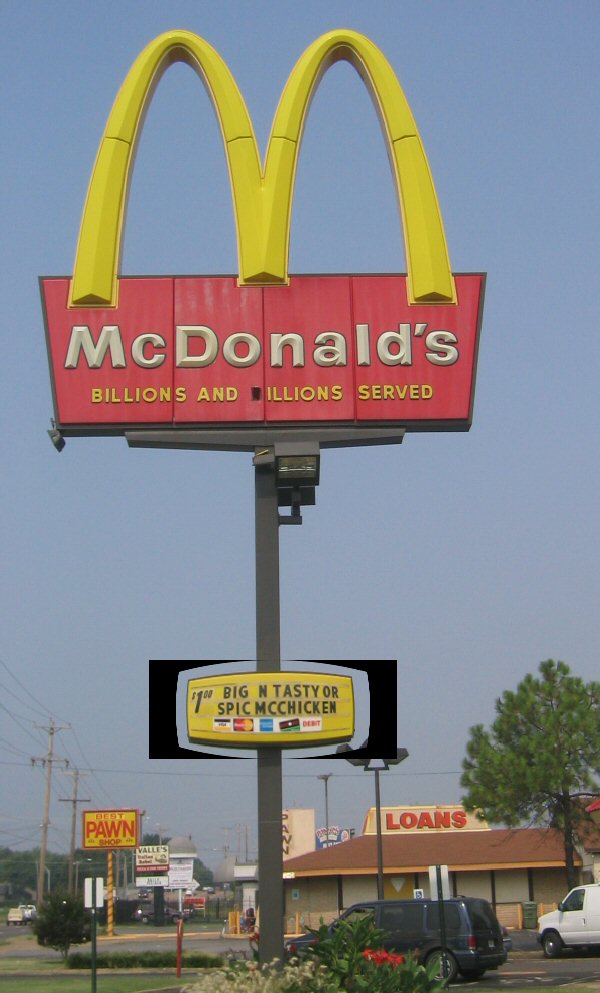 Signs
Counter tops—Corian
Decorative pieces
Floor waxes
Paint, fingernail polishes
Contact lenses, glasses
Fibers (PAN)
Carbon fibers
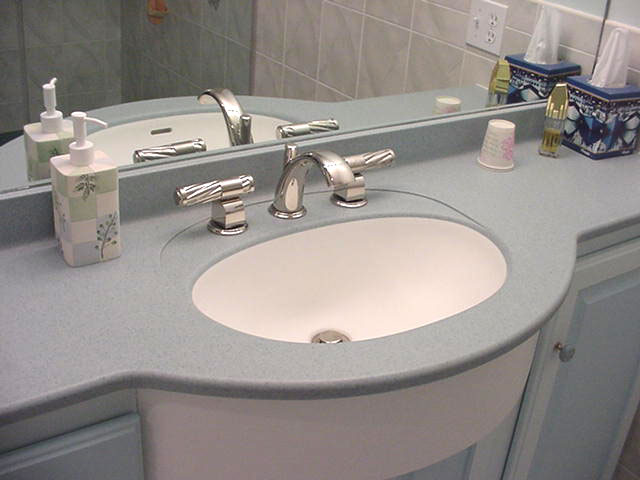 Processing
Casting (sheets)—syrup
Injection molding—good
Thermoforming—ok but brittle
Machining—similar to wood
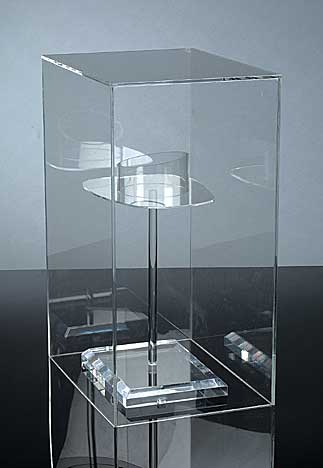 Fluoropolymers
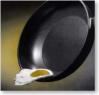 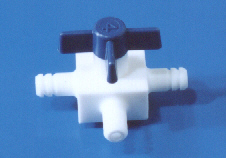 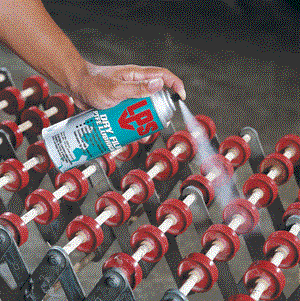 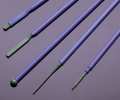 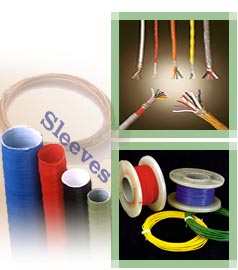 Fluoropolymers (PTFE)
(
)n
)n
(
History of Discovery
Chambers plant
Making Freon
Gas cylinder
Problems with sticking
Problems with processing
Goretex®
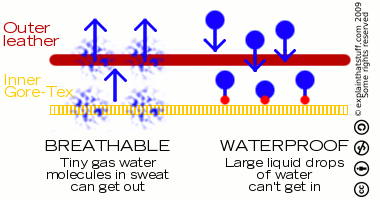 Properties
Most are strengthened by the tight bond between the Fluorine and the Carbon atoms
Slippery (anti-stick surfaces)
Chemical inertness
High temperature melting
Non-flammable
High electrical resistance
Very dense—2.13-2.2 (high melt viscosity)
Fluoropolymers
F
F
―C―C―
(
)n
a) Perfluoroalkoxy (Teflon-PFA)
OCF3
F
F
F
b) Polyhexafluoropropylene (PHFP)
―C―C―
(
)n
CF3
F
F
F
F
F
―C―C―
―C―C―
(
)m
(
)n
c) Fluorinated ethylene propylene (FEP)
F
CF3
F
F
Fluoropolymers
H
F
a) Polyvinylidenefluoride (PVDF or PVF2 ― Tedlar)
―C―C―
(
)n
F
H
Cl
H
b) Polyvinylidenechloride (PVCl2 ― Saran wrap)
―C―C―
(
)n
H
Cl
F
F
―C―C―
(
)n
SO3Na
F
c) Nafion
Fluroroelastomers
Viton (copolymers)
H
F
F
F
F
F
―
―
―
―C―C―
―C―C―
―C―C―
+
+
F
H
F
F
CF3
F
PTFE
(PVDF)
(PHFP)
Uses
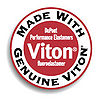 O-rings
Non-stick surfaces
Insulation-electrical
Lubricant
Coatings
Gears
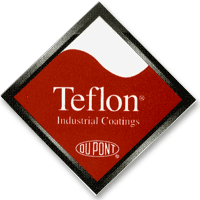 Processing
PTFE not processible by extrusion or injection molding
Sintering 
Put in approx shape and heat to about 650oF (melt = 664°F)
Similar to processing powdered metals
Fusion of particles
Ram extrusion
Compaction
Rods and tubes
Calendaring
Very poor adhesion
High Performance Thermoplastics
Polyphenylenes (PPE, PPO, PPS)
PPO
Polyphenylene Oxide (PPO)Properties
CH3
CH3
(
)n
O
O
CH3
CH3
Thermal stability—excellent (650o F)
High HDT = 375o F
Good cold properties (-275o F)
Low water absorption
Low heat expansion
Good solvent resistance, but can be solvent welded
PPO uses
Used to replace stainless steel for surgical equipment
Replace thermosets
Pump housings
Valve components
Video terminal housings
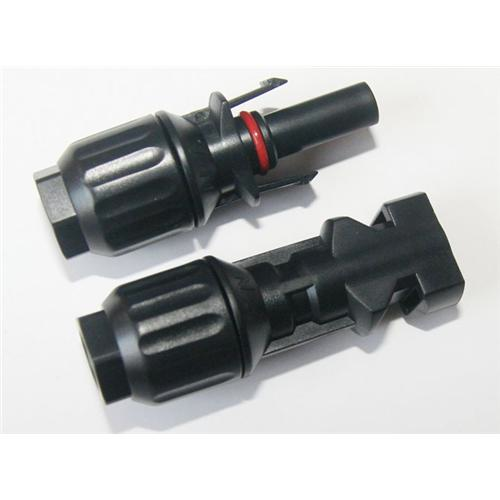 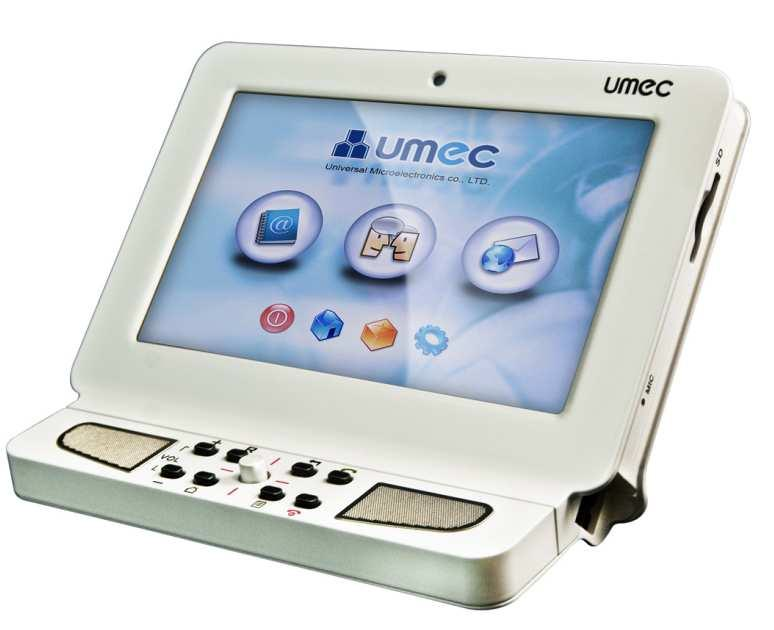 Polyaryletherketones (PEEK, PEK, and Others)
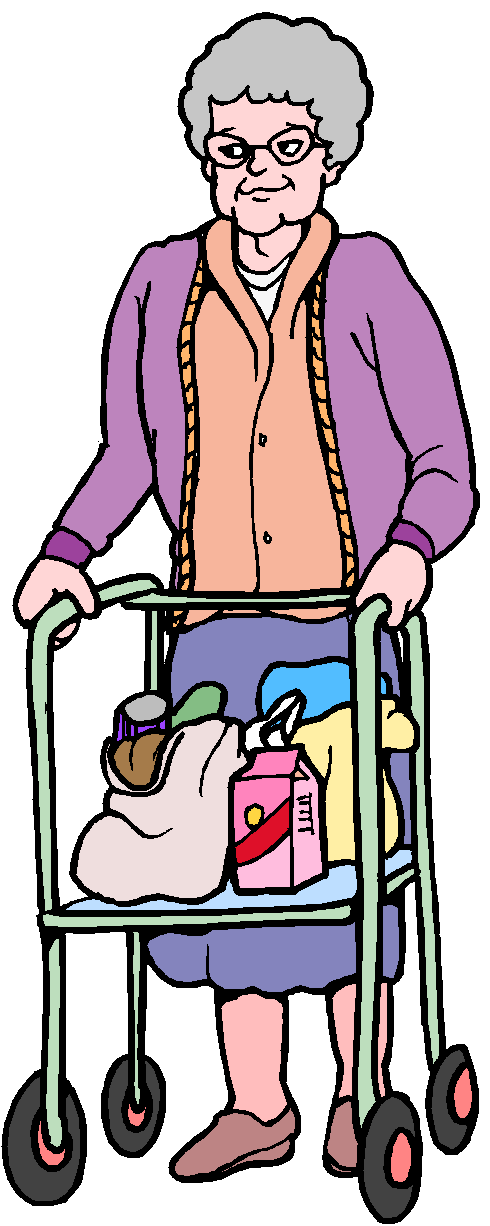 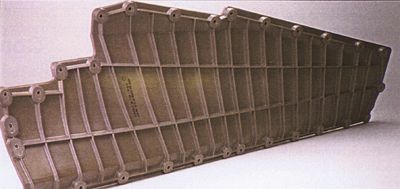 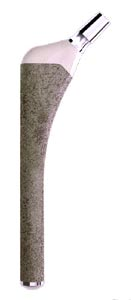 +
Inside of hip replacement
is PEK
Polyaryletherketones (PEEK, PEK, and Others)
Ether Linkage
Ketone Linkage
Polysulfones (PSU and PES)
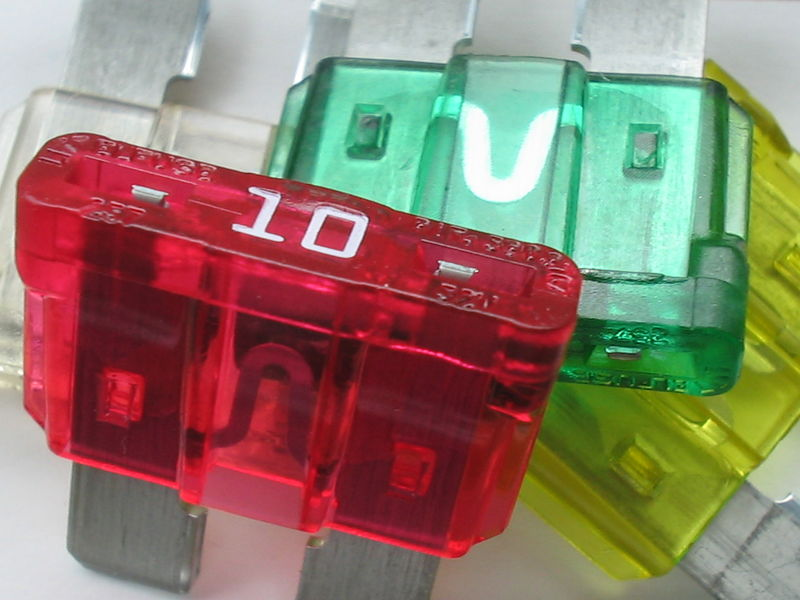 Polysulfones (PSU and PES)
PSU and PES Properties
Resistant to oils
Heat stability (300o F)
Creep resistance
SO2 group adds stiffness
More dimensionally stable than PPO
Toughness—good
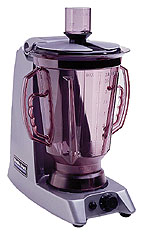 PSU and PES Uses
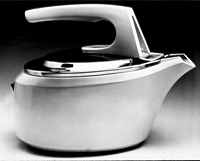 Hot water pipes
Coffee pots
Dishwasher components
Automobile applications near engines
Compete with thermosets, but can be injection molded
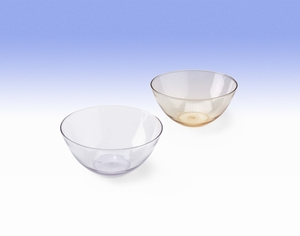 Thermoplastic Polyimides (PI and PAI)
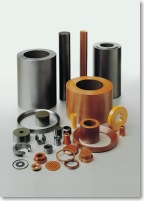 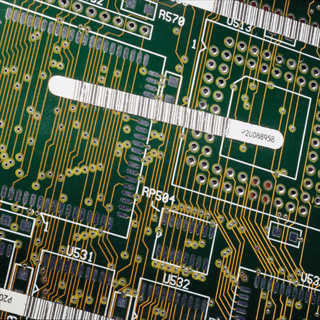 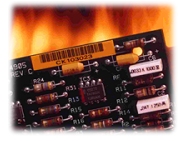 (
(
)n
)n
Thermoplastic Polyimides (PI and PAI)
Imide
Thermoplastic PI and PAI Properties
Very stiff
Highest thermal stability
PI cannot be melted or melt processed
PAI can be (Torlon)
PI is sintered (Vespel)
PI film is cast as monomers and heated to polymerize (Kapton)
Thermoplastic PI and PAI Uses
PI is used in circuit boards (Kapton film)
High temperature parts (Vespel – sintered)
Low friction bearings, sliding parts, gears
Filled Vespel (Mo, carbides)
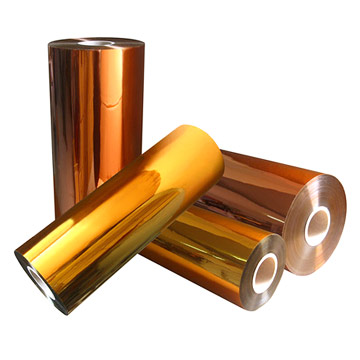 Flammability of aircraft seats with PBI foam
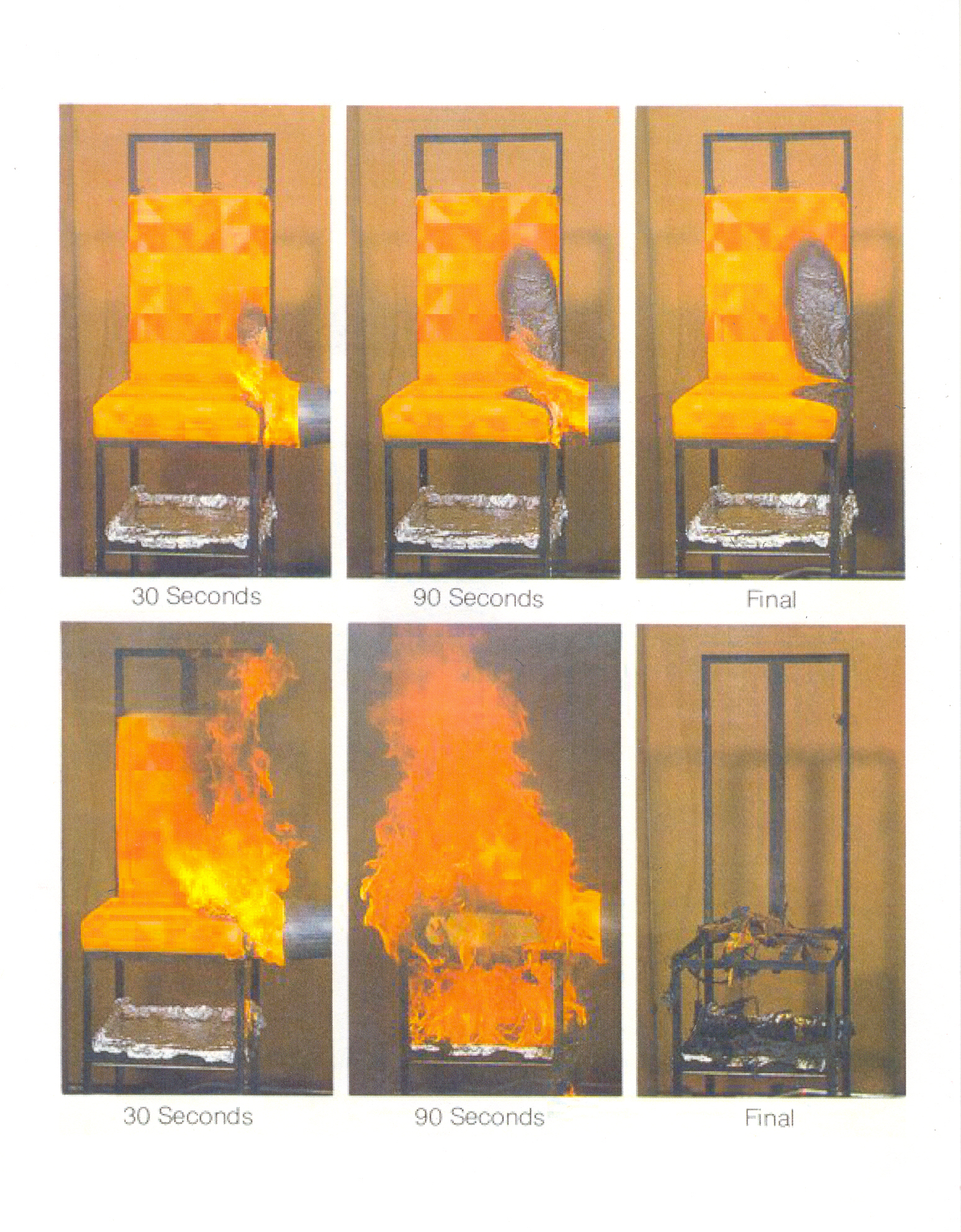 PBI foam
Conventional foam
Cellulosics
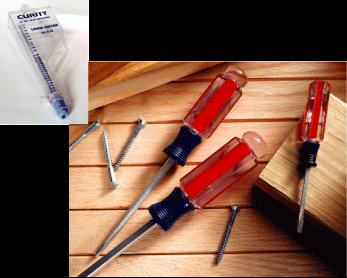 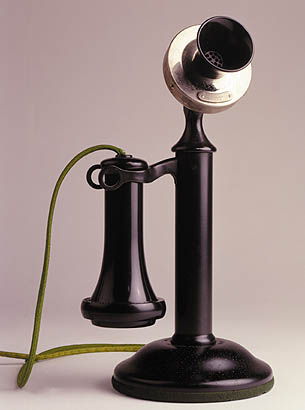 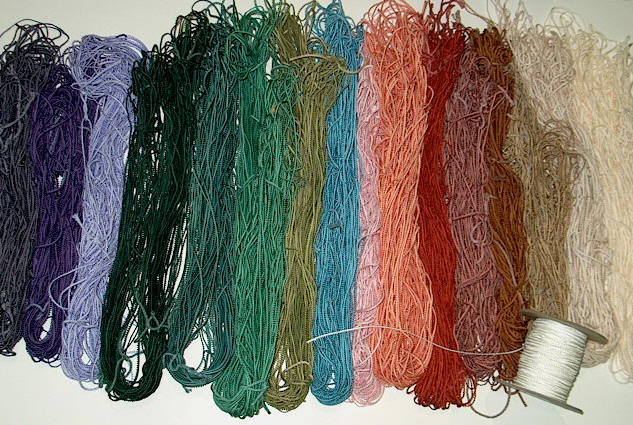 Cellulosics
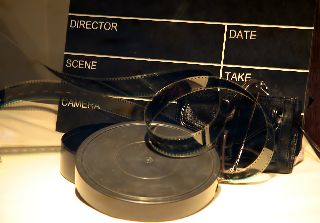 Nitrocellulose
Gun cotton
Explosive billiard balls (past product)
Movie films
Cellulose nitrate
Lacquers and plastics
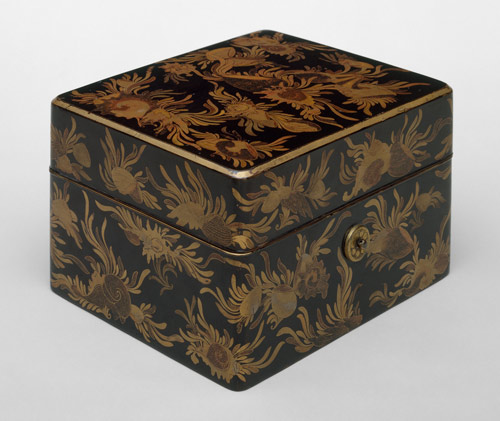 Types of Cellulosics
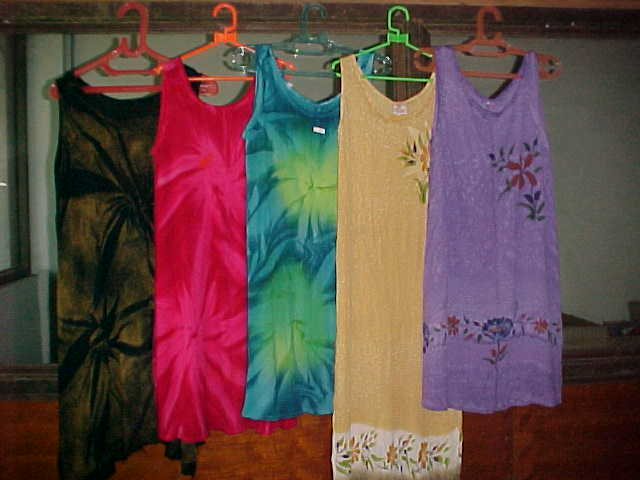 Rayon
Viscose process
Cellophane
Methyl cellulose
Filler
Edible (hydroxypropyl methyl cellulose)
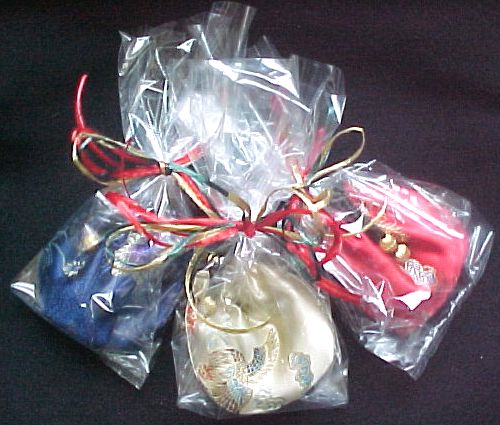 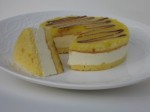 Thank You
Brent Strong